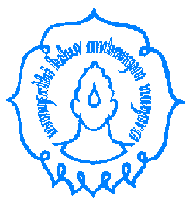 Mata KuliahIlmu dan Teknologi Pengolahan Hasil Ikutan Ternak
Oleh:
Yuli Yanti, S. Pt, M. Si
Laboratorium Industri Pengolahan Hasil Ternak
Universitas Sebelas Maret 
Surakarta
2/17/2011
Pengertian hasil ikutan (by-product)
Hasil ikutan adalah hasil peternakan yang bukan hasil (produk) utama 
By-product akan mempunyai nilai tambah ketika sudah melalui proses pengolahan sehingga bisa dimanfaatkan
2/17/2011
By-product
Edible by-product:
inedible by-product:
2/17/2011
Edible product
Cont.
2/17/2011
inedible by-product
2/17/2011
Cont.
2/17/2011
Skin, hide, pelts
Skin: calf
Hide: cow, steer, bull
2/17/2011
fat
Tallow: congealing point above 40o C
Greases: under 40o C
2/17/2011
Animal Feeds and Fertilizers
Dried blood (blood meal) -- made by coagulating fresh blood with steam, draining off the liquid, and drying the coagulum. Meat meal -- made from the proteinaceous materials from the inedible rendering process. 
Steamed bone meal -- made by cooking bones with steam, under a high pressure, in order to remove any fat and meat that may be left on them.
2/17/2011
Gelatin and Glue
Gelatin -- made from skins or hides, connective tissues, cartilage, and bones of cattle and calves. Cooking in water converts the collagen in these materials to gelatin
Glue -- made from the same items as gelatin, but is extracted from these materials by successive heatings in water under specific temperature conditions.
2/17/2011
Pharmaceuticals1. Glands
Adrenal -- epinephrine is extracted from the adrenal medulla and adrinocortical extract from the adrenal cortex. 
Ovaries -- used as a source of estrogens and progesterone. 
Pancreas -- yields insulin and trypsin. 
Parathyroid -- parathyroid hormone extract is used to prevent large scale muscular rigidity. 
Pituitary -- source of ACTH (adrenocorticotropic hormone). 
Testes -- source of hyaluronidase. 
Thyroid -- source of thyroxine and calcitonin.
2/17/2011
2. Tissues and Organs
Blood -- source of albumin and amino acids. Bone -- source of calcium and phosphorous. 
Intestines -- surgical sutures and condoms. 
Liver -- liver extracts and bile extract, which can be used to make cortisone. 
Lungs -- heparin 
Spinal cord -- source of cholesterol, which is used to manufacture vitamin D. 
Stomach -- rennet (from calves), mucin (from pigs), and pepsin (from pigs).
2/17/2011
Other by-products
Fetal calf blood -- used for cancer and AIDS research. 
Aorta values -- for replacement of defective human heart values. 
Fetal pigs -- used for biology teaching. 
Gall stones -- sold as aphrodisiacs in the Far East.
2/17/2011
sekian
Terima kasih
2/17/2011